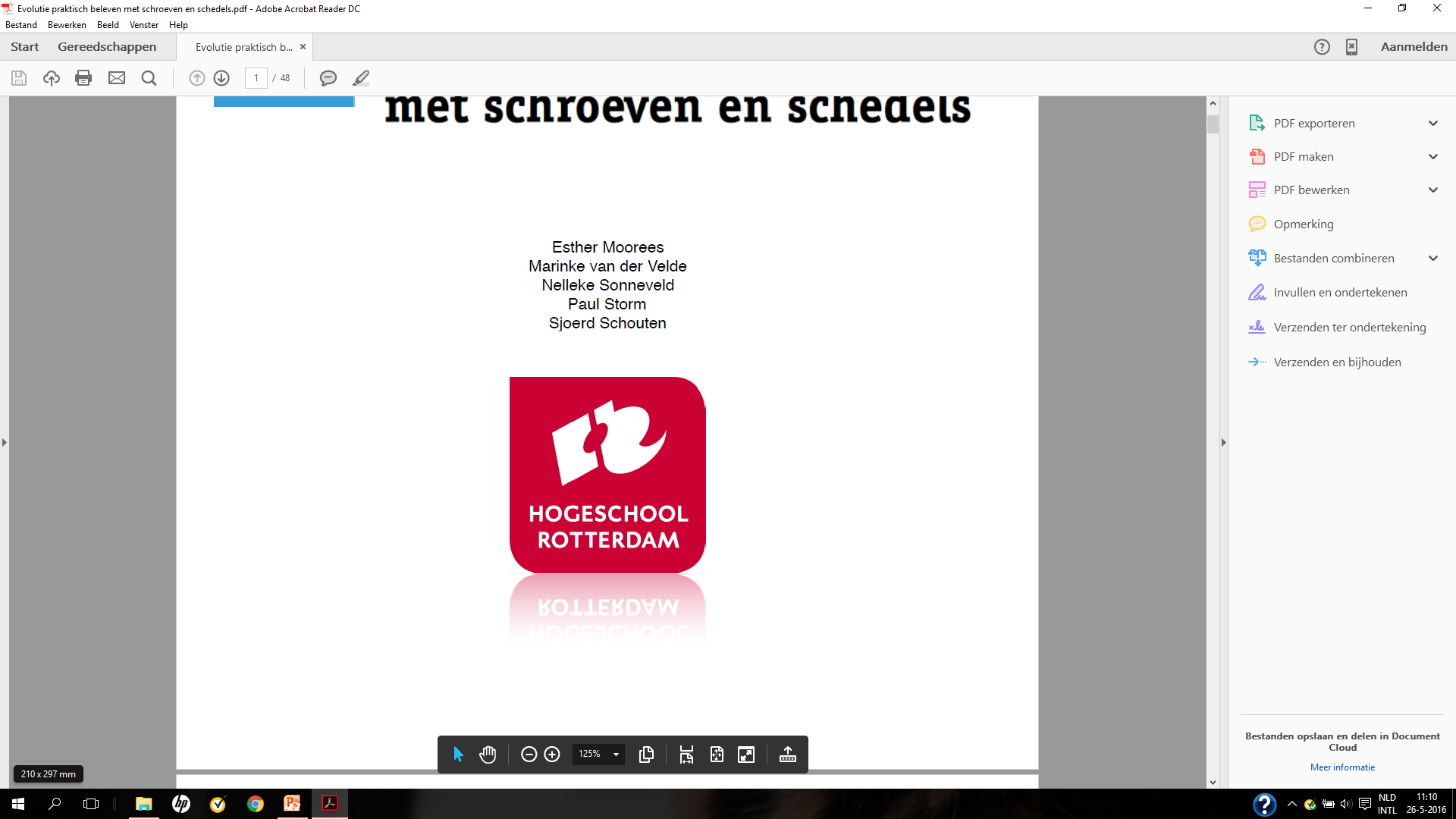 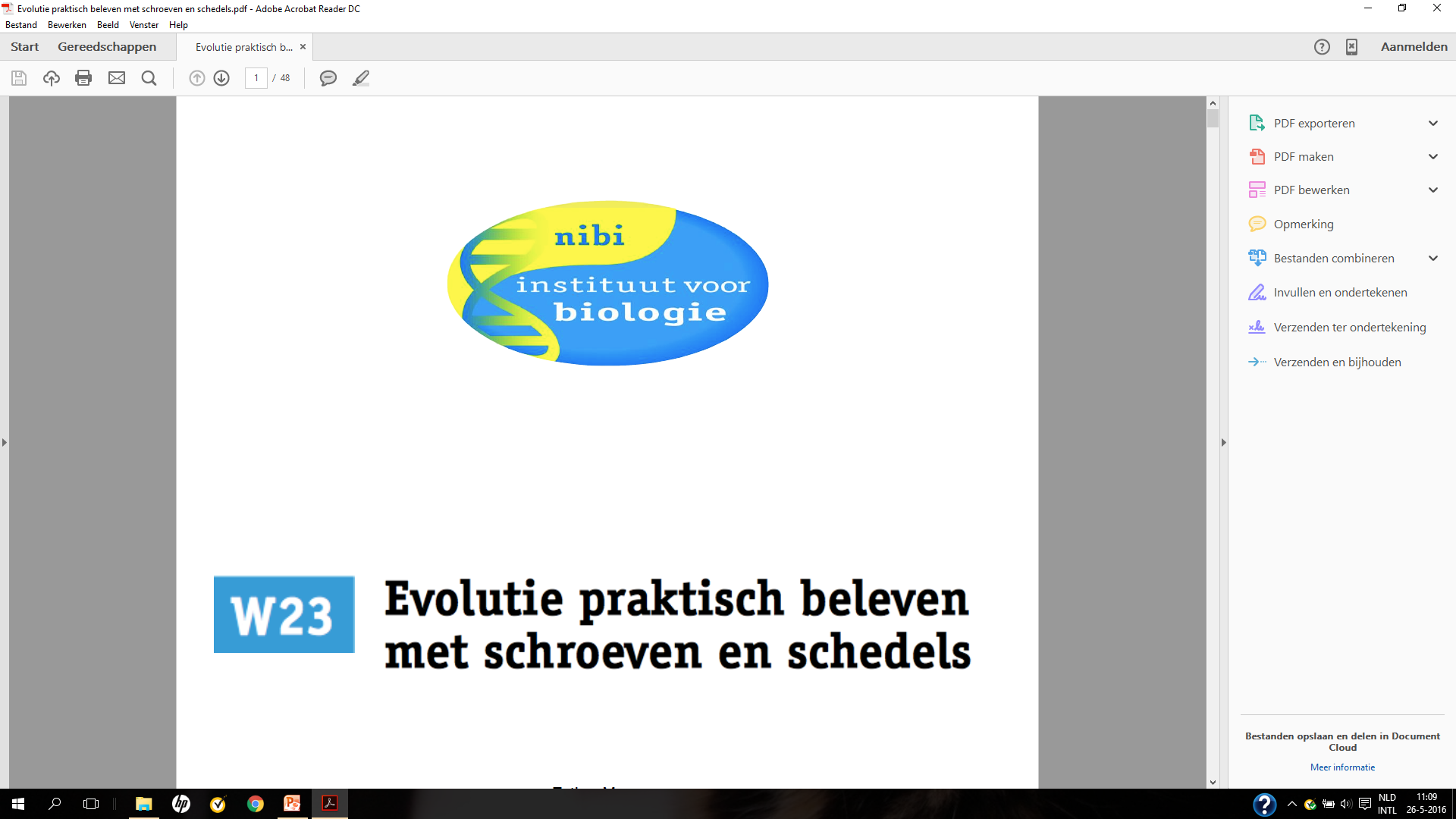 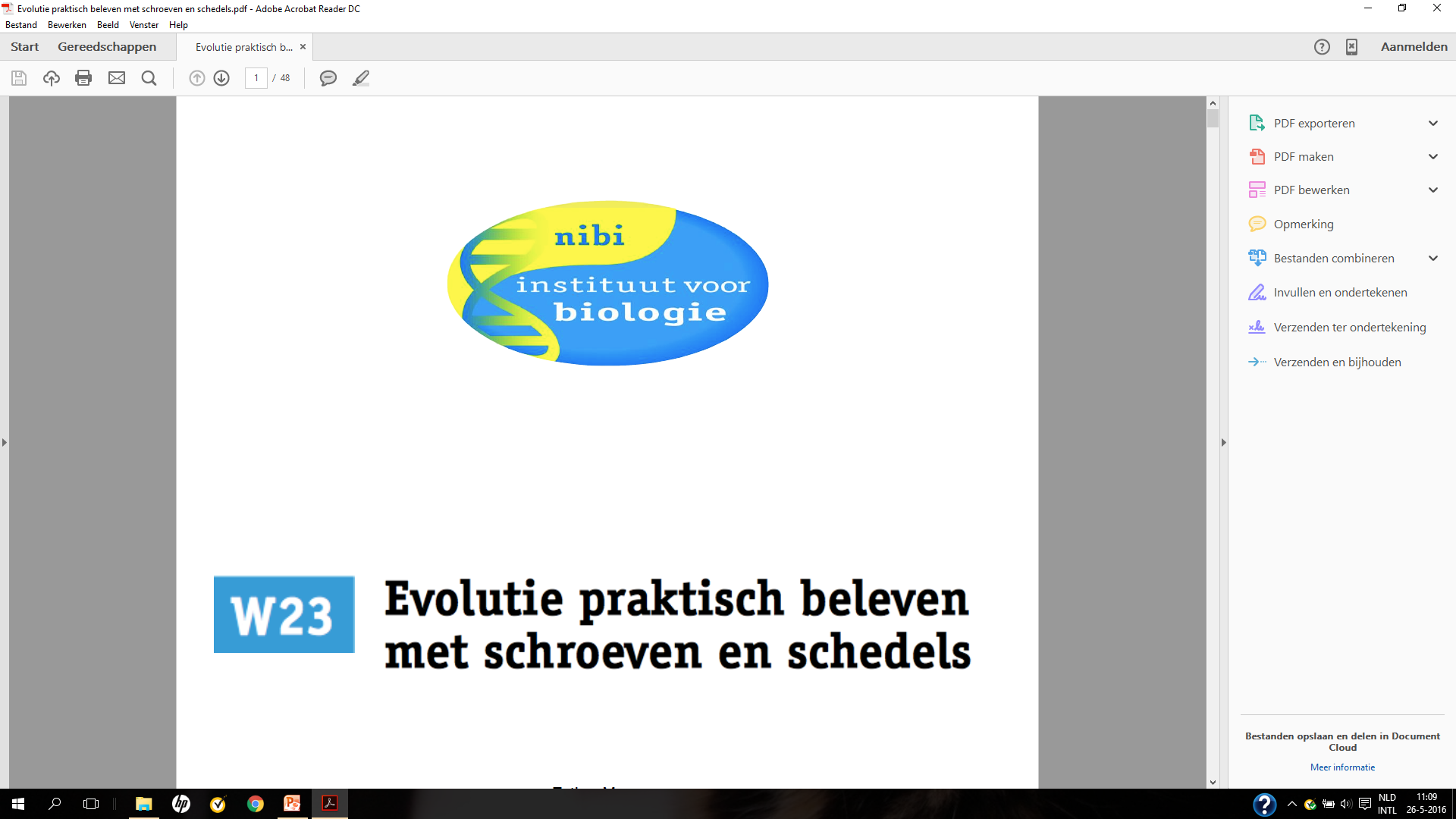 Esther Moorees
Marinke van der Velde
Nelleke Sonneveld
Paul Storm
Sjoerd Schouten
Practica in het kort
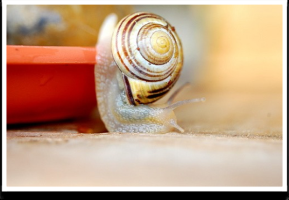 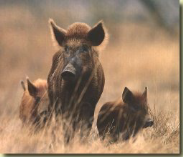 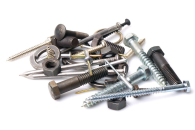 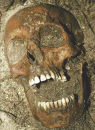 De practica passen bij de onderwerpen Evolutie, Erfelijkheid en Ordening
De practica zijn geschikt voor hv onderbouw en kgt bovenbouw
De eerste drie practica bevatten verdiepingsopdrachten
Uitvoering
In elke rij vind je een ander practicum
De practica worden uitgevoerd in groepjes
Er zijn twee rondes van 20 minuten
Je kunt dus twee practica uitvoeren
De handleiding komt via www.nibi.nl beschikbaar voor iedereen!
Practica met bijbehorende leerdoelen
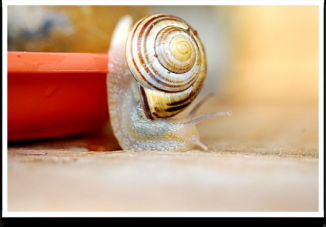 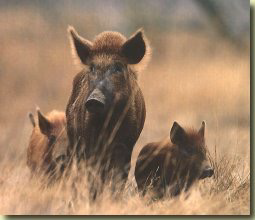 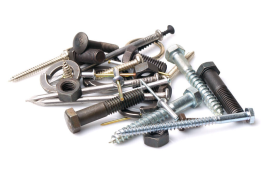 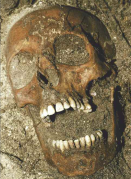 Wat neem je hiervan mee naar je eigen lespraktijk?
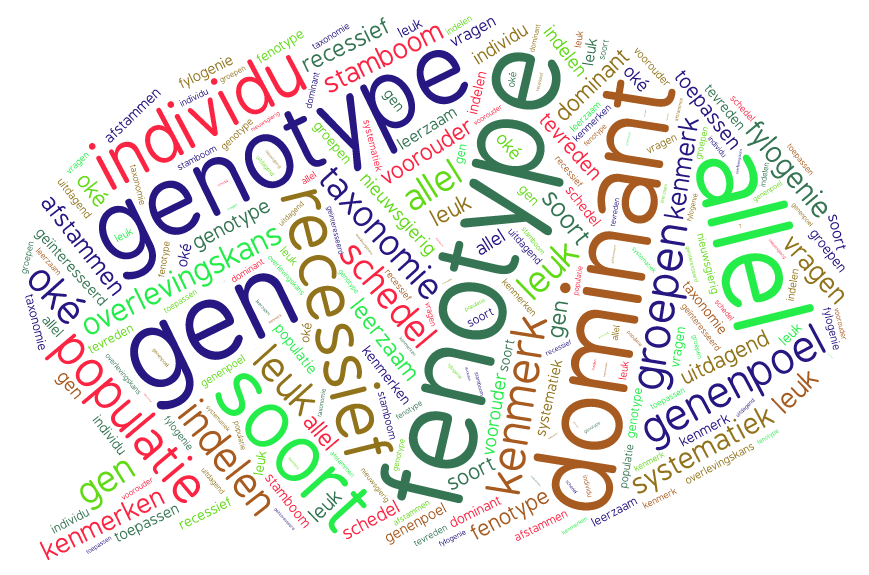 Meer ontdekken?
Evolutie van de mens
www.oermens.nl download hier gratis het boek:
Storm, P. (2009). Korte hoektanden, langen benen en een sexy brein. Norg: DrukWare.

Natuurlijke selectiespel
Het natuurlijke selectiespel (2009) - NIBI
Ontwikkeling van het begrip natuurlijke selectie (2008) – Casper Geraerdts
In de voetsporen van de poolvos (1999) - Casper Geraerdts
Het simulatiespel (1975) - Stebbins en Allen

Slakkenonderzoek
Micro-evolutie in een populatie huisjesslakken - WUR
Cepaea nemoralis - Bioplek
Evolutie in actie (2009) – NIBI